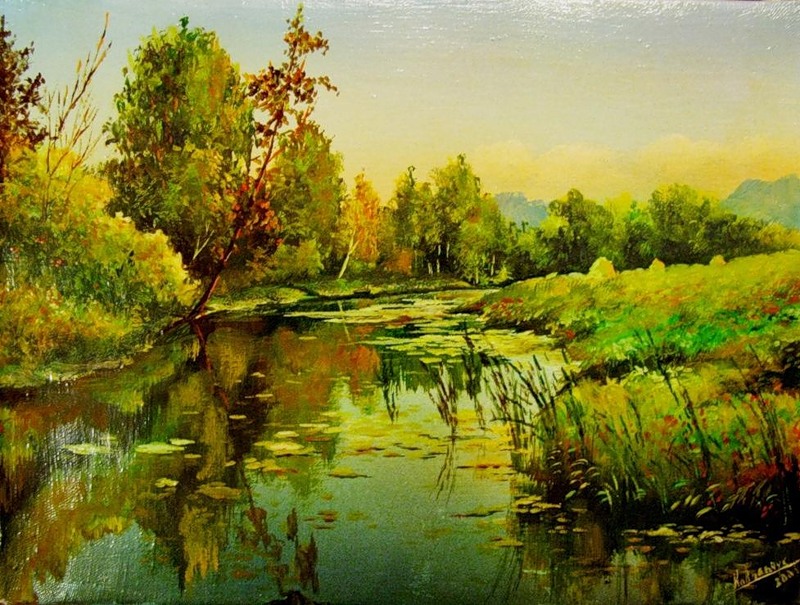 Все обходят это место:Здесь земляКак будто тесто;Здесь осока, кочки, мхиНет опоры для ноги.
Болота
ТРЯСИНА
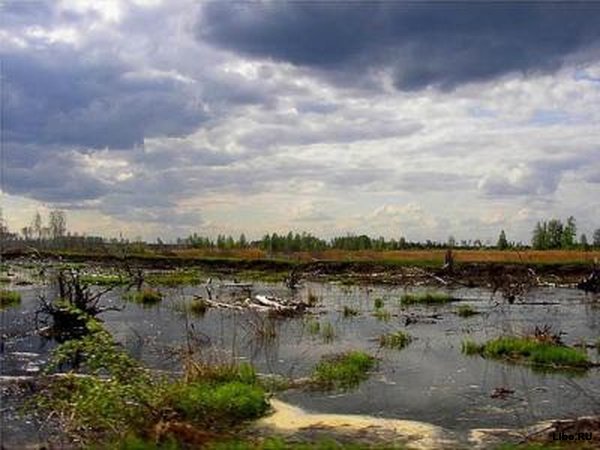 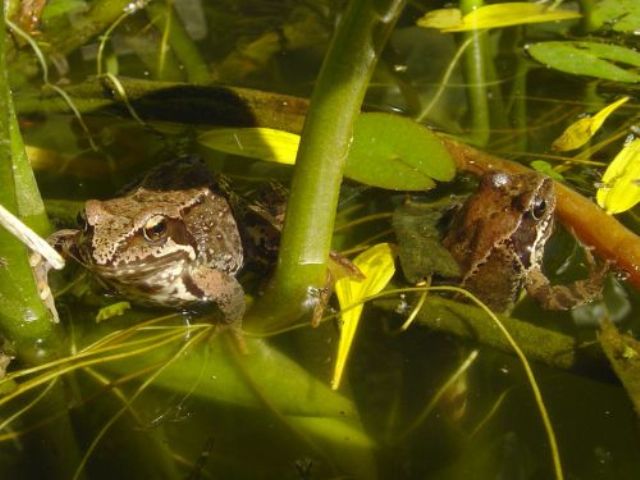 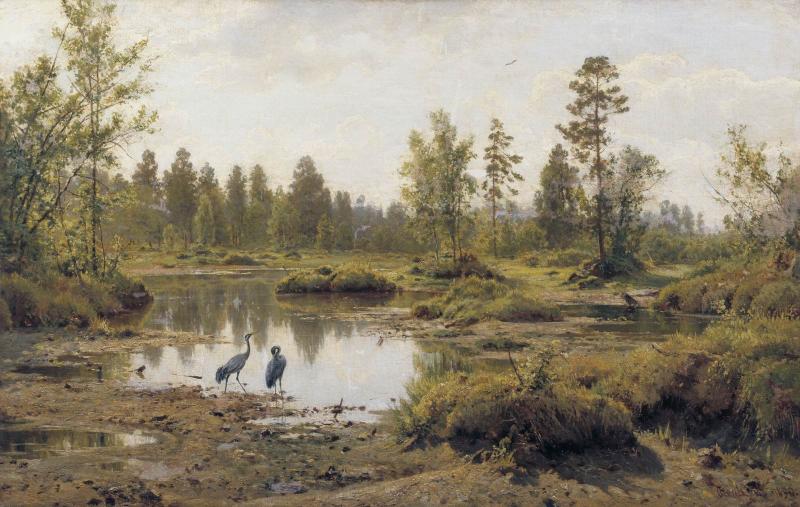 ЦАПЛЯ
Всякий кулик своё болото хвалит
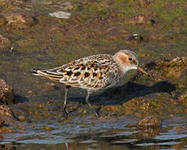 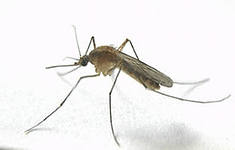 КОМАР
КУЛИК-БЕКАС
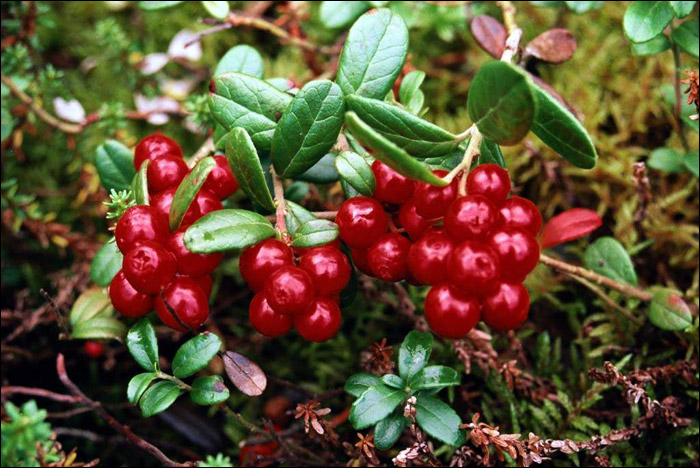 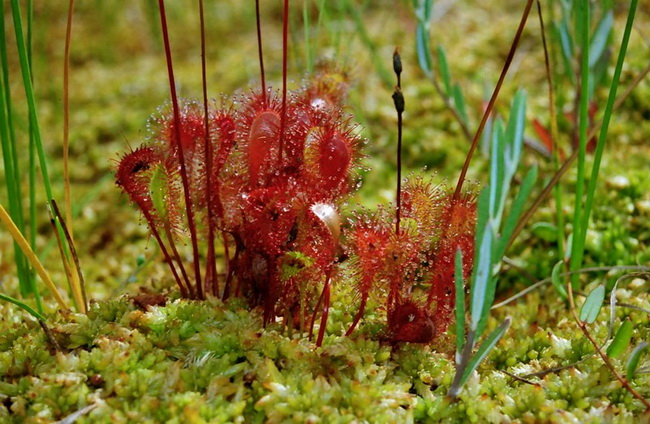 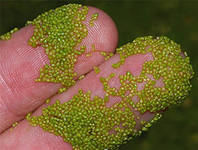 1. Один из видов птицы кулик
2. Кровососущий житель болота
4.  Низкорослое болотное растение
5. Одно из названий болота. Топкое, вязкое место.
3. Полезная болотная ягода
6. Болотная длинноногая птица
Спасибо за внимание